WCOLA 2019 Annual Meeting
August 17, 2019
Annual Meeting Agenda
WCOLA Mission
Confirm elections for President and Vice President
 Committee Leads
Treasurers Report
Presidents Comments
Committee Chair Reports
Water Quality 
Calendar
WCOLA Mission
The Wabana Chain of Lakes Association is dedicated to maintaining and improving the ecological environment of the lakes and lake shores in the Wabana Chain of Lakes and surrounding area in Itasca County.  The Association will promote an atmosphere for friendship and community through expanded social interaction among it’s members and the surrounding lakeshore community.
2019 Elections
Elections 2019 for President and Vice President
Louie Gueltzow elected President
Steve Melin elected Vice President
 150 ballots sent out
 54 ballots returned – all voting to elect with no write-in candidates
Voting was again done both electronically and via mail
Board/Committee Leads
Tom Klatt Social Committee
Jean Melin Communications Committee
Mark Conover Environmental Committee
Doug Griffin Government Liaison
Roger Linder Historical Committee 
Steve Melin Secchi Readings/Business Committee
Louie Gueltzow Business Committee
Jim Olijnek exofficio board member (1 Year)
Sherry Miner Social Committee Co Chair
WCOLA Treasurers Report
149 member households as of end July 2019, (now 152) 
Beginning Balance-$7234 on January 1, 2019
Receipts-$5780
$4480 Dues
$810 Contributions   
$130 Product sales
$ 360 Memorials
Expenses-$4050
Transfers-$1170 to designated funds
Checkbook balance-$7793 on 31 July
Designated funds 
Water  testing $6563
AIS emergency $7181
Presidents Comments
Membership remains solid
Financially healthy
Welcome packages
We are focused on Water Quality
Updated Water Quality Plan
AIS Rapid Response Plan
Resort/Camp Package
Reports
Government Liaison-Doug Griffin
Communications-Jean Melin
Social-Tom Klatt
Firewise-Louie Gueltzow
Secchi Readings-Steve Melin
Loon Count-Ken Zimmer
Road Clean-up-Barbara Zimmer
Historical-Roger Linder
Business-Louie Gueltzow
Environmental-Mark Conover
Government Liaison
Itasca County Soil & Water Conversation District
 Provides, trains, schedules watercraft inspectors at Lake accesses
 Provides information for free watercraft decontamination on 	website
MN Department of Natural resources
Fish studies and fish stocking
AIS enforcement
Some lake use enforcement, shoreline, fishing laws, watercraft use
Itasca County Sheriff’s office
Law enforcement
What we as association members can do to ensure that the above agencies can do their jobs efficiently and unencumbered
Communications
Responsible for:

Three member newsletters per year
Annual membership letter sent in January
Expanded communications to members and entire lake community through the Wabana Chain of Lakes Association (WCOLA) Facebook page 	https://www.facebook.com/wcola.org/ 
	and WCOLA website  https://wcola.org/
Social Committee
Two main Activities/year
Spring Social Kick-off was held on June 9 at Bluewater Camp again this year-70 attended
Annual outdoor Picnic at Wabana Pavilion on July 28th.  57 attended
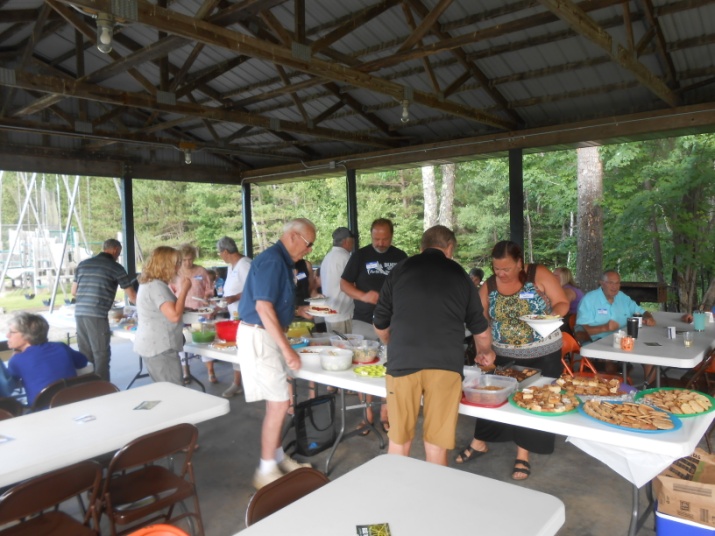 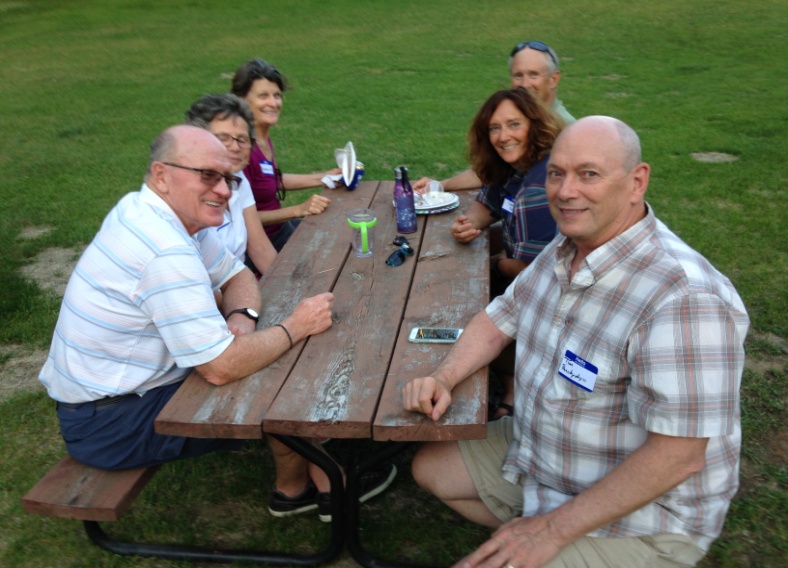 Firewise
Secchi Readings
Readings are made by volunteers
Wabana - 6 locations
Wakeman Bay – 1 location
Little Wabana – 1 location
Bluewater – 2 locations
Trout – 3 locations
Little Trout – 2 locations

Need additional readers on Trout, only a few readings were taken
Secchi Readings
Loons
Annual count completed July 18
Counters are:
Trout and Little Trout Paul Oberg 
Bluewater and Wakeman Bay Denny Koewler, Steve Melin
Wabana Ken Zimmer and Cress Hart
WCOLA Loon Count
2019
5/0
19/1
10/0
1/0
2/0
35/1/2
Adults
2017 count
4/2
16/5
14/1
2/1
--
36/9
2018
4/3
35/8
19/0
2/1
--
60/12
2014 count
2015 count
2016 count
90
Bluewater     6/2
4/1
7/0
Wabana        22/3
21/3
30/3
39/0
36/0
Trout            40/2
80
Little Trout   1/0
2/2
2/1
--
Little Wabana  -	     2/1
Total	   69/7	  71/6
72/5
70
60
Adults
Chicks
50
12
Chicks
40
6
0
0
2003
05
06
04
07
08
09
10
11
12
13
14
15
16
17
18
19
20
Road Clean-up
WCOLA sponsors road clean-up on Wabana township  roads in May and September each year
Barbara Zimmer is our coordinator with the Itasca County engineer
The County Engineer’s Office provides vests, trash bags and pick-up of gathered trash 
The fall event is on Wednesday September 25
Historical Committee
Formed over 10 years ago
Two major projects
Many years of newsletter articles and photos lead to the table display in the town hall
Loaded a Picture Frame as a digital display for viewing at WCOLA events
Lots more can be done, volunteers needed with ideas and enthusiasm
Call Roger Linder 218 326-2266
Business
Completed annual financial audit 2018
Established nominating committee
Completed election process
Established budgets for each Committee
Monitoring spending vs. budget plans
Working on Possible insurance concerns
Received a grant for $500 from Medtronics in August
How we spend association money
WCOLA 2019 spending to date
Environmental including AIS Inspections  65%
Communications  15%
Business  15%
Social Events  1%
Government Liaison 4%
Plus we have dedicated $6563 for 2020&2021 water chemical testing and $7180 for emergency AIS treatment
WCOLA Environmental Committee
Mission Statement
Promote environmentally sound practices on the water and surrounding land
Cooperate and coordinate with governmental agencies and other lake associations
Goals
Maintain excellent water quality
Manage the spread of Aquatic Invasive Species
Water Quality Plan
Water testing-chemical and clarity
Secchi Readings weekly/biweekly at 10+sites
MPCA testing-done 2015 and 2016 5 times at 5 sites
Updated WCOLA Water Quality plan is in place
Emulate MPCA closely in protocol, sites, frequency each month for 5 months ice out through fall
WCOLA testing-2020 and 2021 at 7 sites, volunteers have been recruited for water sample collection
RMB will train volunteers, test samples and provide chemical analysis
Water Quality
Septic Systems education/communications
New septic program for financing via the county
Shore line education/communications
Shoreland Guide sent to all members
Building permit variance request monitoring
Coordinate with other organizations-Itasca Waters, ICOLA,DNR, Soil and Water, Sea Grant, etc
Lake Service Providers AIS Summit-Soil and Water
Five Star Program for certified lake service providers
Aquatic Invasive Species
Primary concern is zebra mussels and starry stonewort
    although there are several others 
Prevention-Boat/trailer inspections, Shoreline inspections
Resort/Camp information packages developed/delivered
AIS Rapid Response Plan complete
Permit account started with DNR
Emergency funds available to treat AIS
We have three AIS certified detectors-Jean Melin, Jean Panchyshyn, Jane Moore, two DNR and Five Star certified resorts-Birch Bay and Brittons on Trout, and two trained boat inspectors-Steve Bjerke and Gary Oja
Zebra Mussel migration
Additional Itasca waters infested so far in 2019
Calendar
2019
August 17-WCOLA annual meeting and Program
September 25-Road Clean-up
November 9-Hunters Supper sponsored by Wabana Community fund
2020
May Water sampling begins
May  6 -Road Clean-up
June 13-Kick-off Social
June-Downing’s Summer Solstice Party
July 4-Boat Parade
July 18-Annual Picnic 
August 15-Annual Meeting and  Program
September 23-Road Clean-up